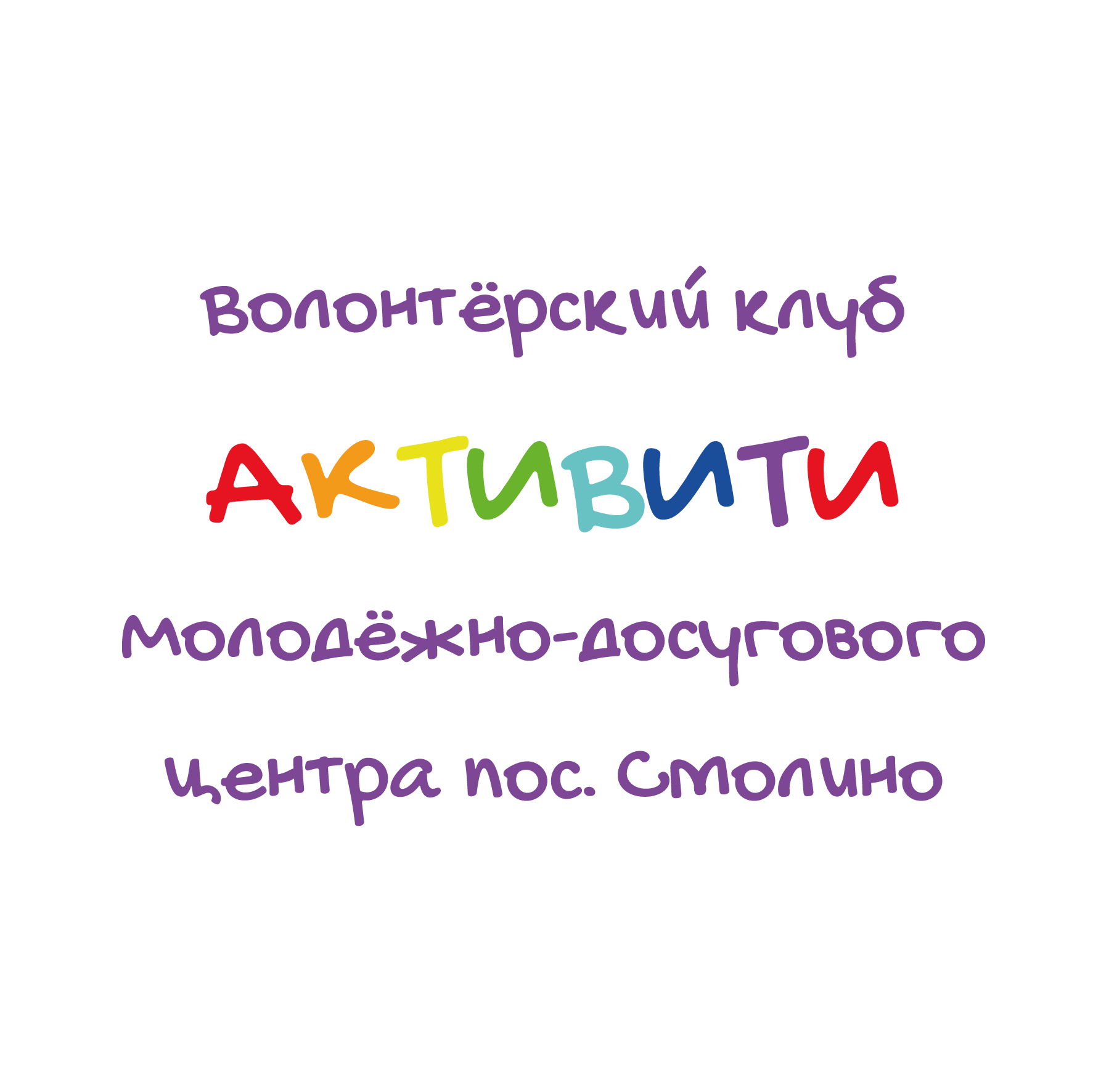 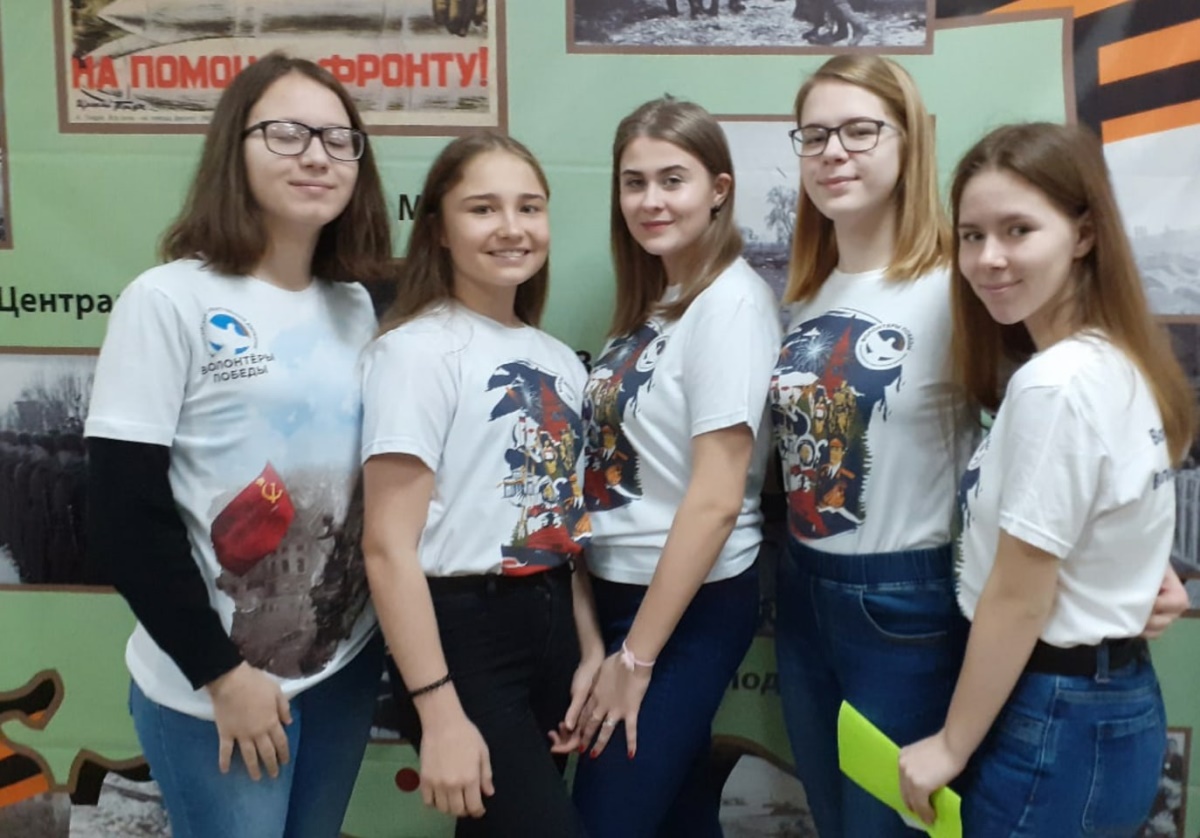 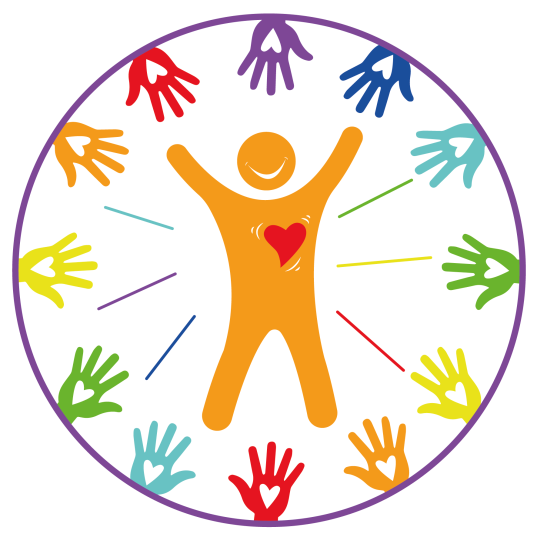 Хочешь творить добро – стань ВОЛОНТЕРОМ!
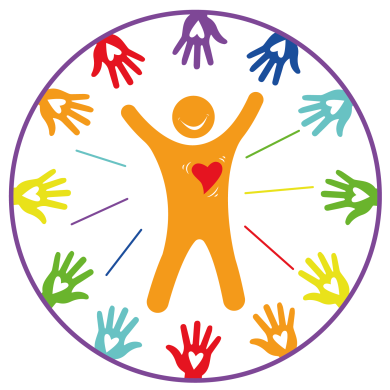 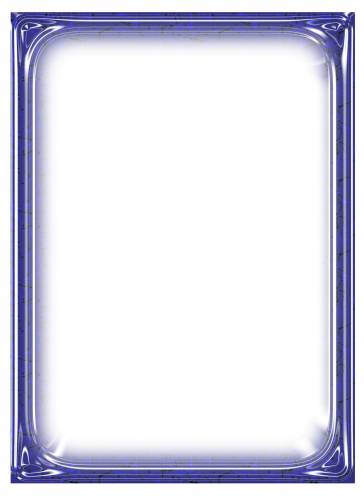 В
О
Л
О
Н
Т
Ё
Р
От французского 
volontaire
доброволец, желающий помочь
Понятие
Человек, добровольно, а не по принуждению взявший на себя какую- либо работу
Что объединяет всех  волонтеров?
бескорыстие 
и работа по своей воле
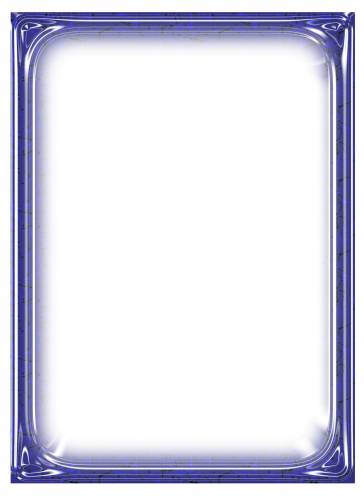 Бесплатно – не значит даром!
Не нужны суперспособности, 
чтобы стать героем. 
Только инициатива. 
Каждый волонтёр- ГЕРОЙ!
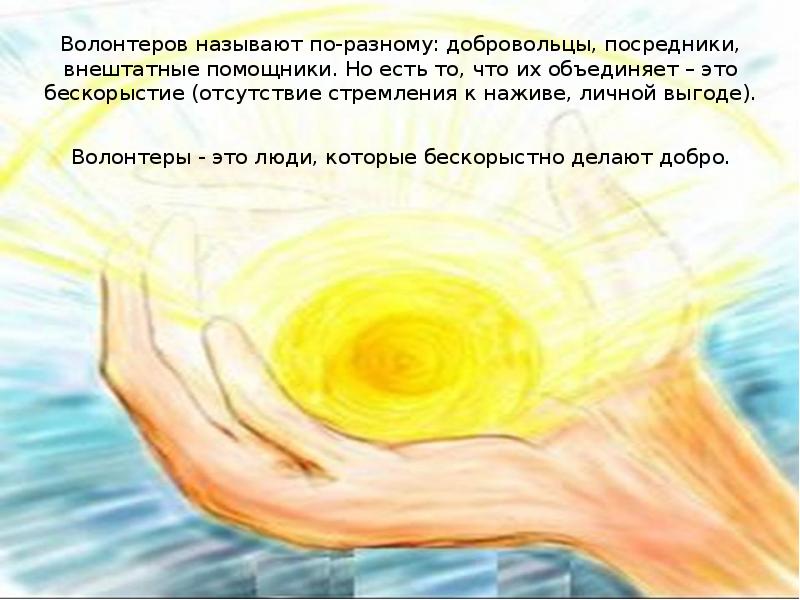 Какие возможности открывает  волонтёрская деятельность?
Найти единомышленников
Заниматься любимым делом
Познакомиться с интересный людьми, 
расширить круг общения
Проводить свободное время с пользой
Применить свои навыки там, 
где они необходимы
Желание помогать и быть нужным
Проявить себя в различных видах
 деятельности
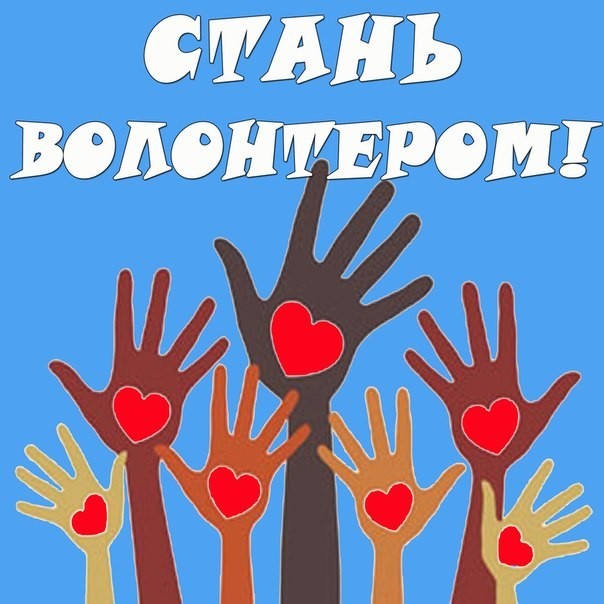